SPEAKING1º Básico Clase Nº 2, 3 y 4PROFESORA: Bárbara Peña
COLORS
Objetivo
Reconocer los colores en inglés y español.
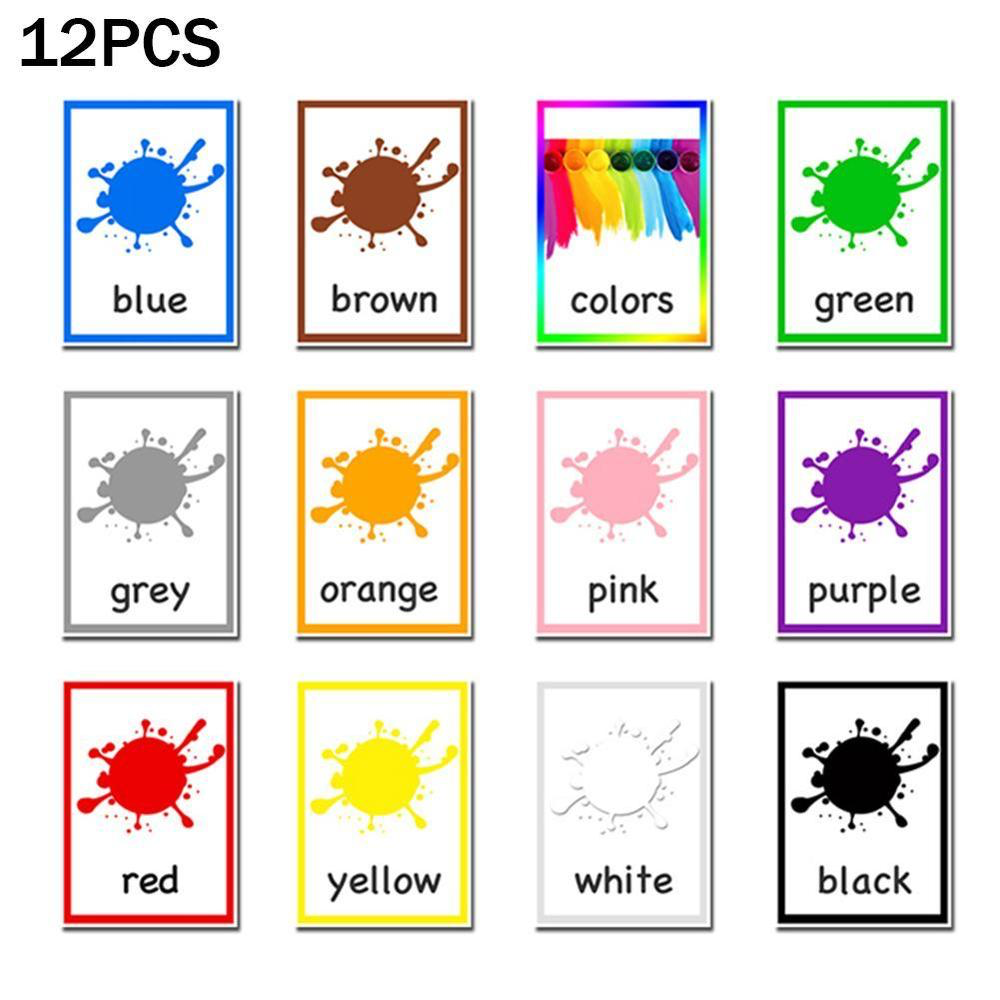 What color is it?
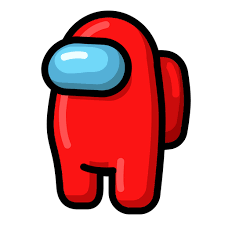 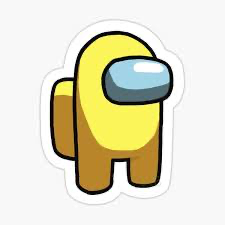 YELLOW
RED
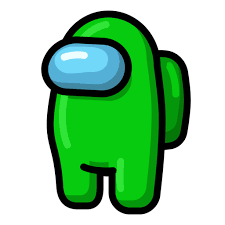 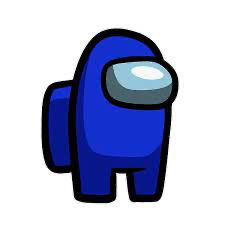 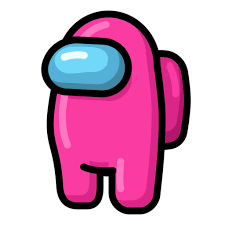 GREEN
BLUE
PINK
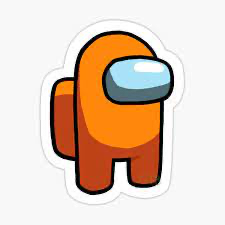 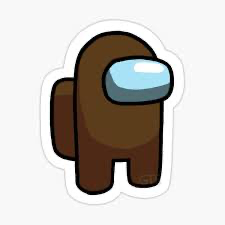 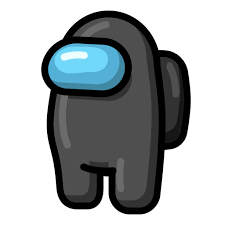 BLACK
ORANGE
BROWN
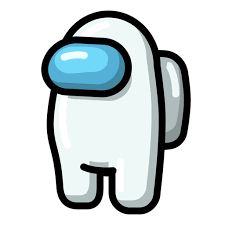 WHITE
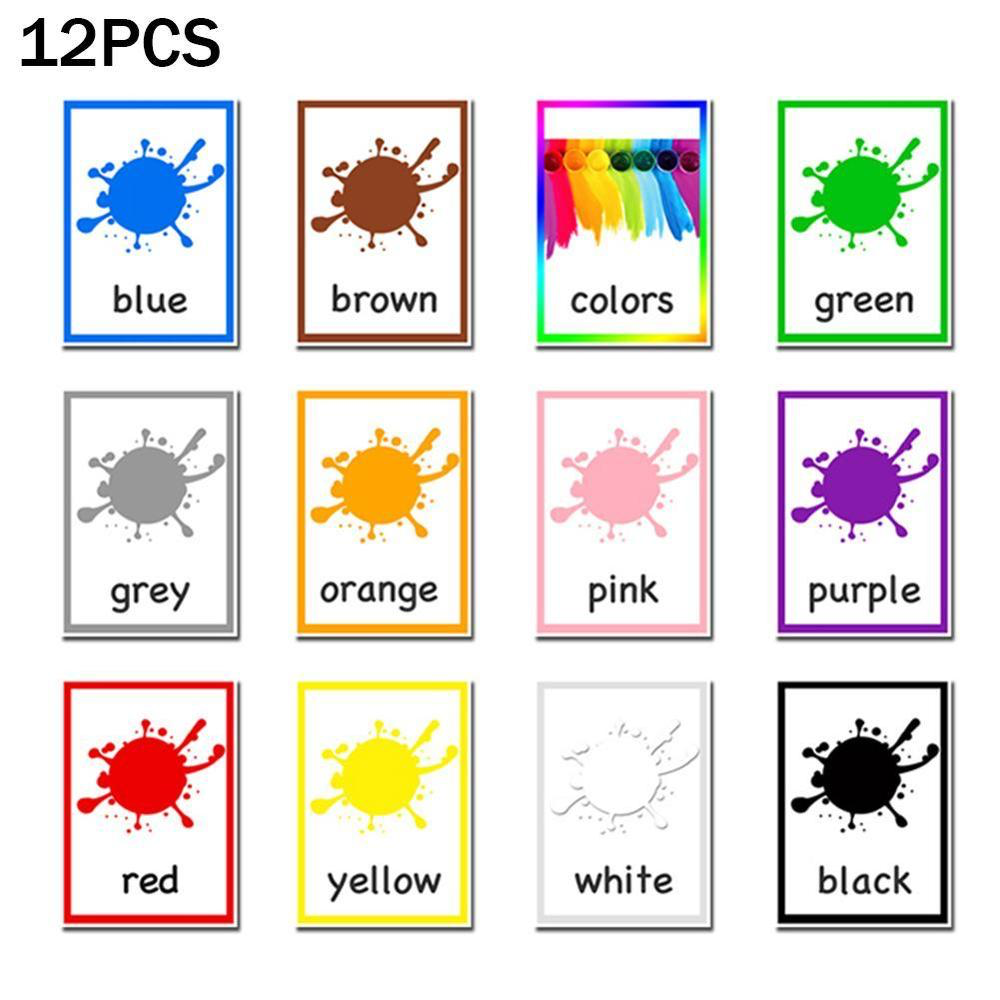 What is your favorite color?
SPEAKING1º Básico Clase Nº3PROFESORA: Bárbara Peña
BODY PARTS
Objetivo
Reconocer  las partes del cuerpo en distintas imagenes.
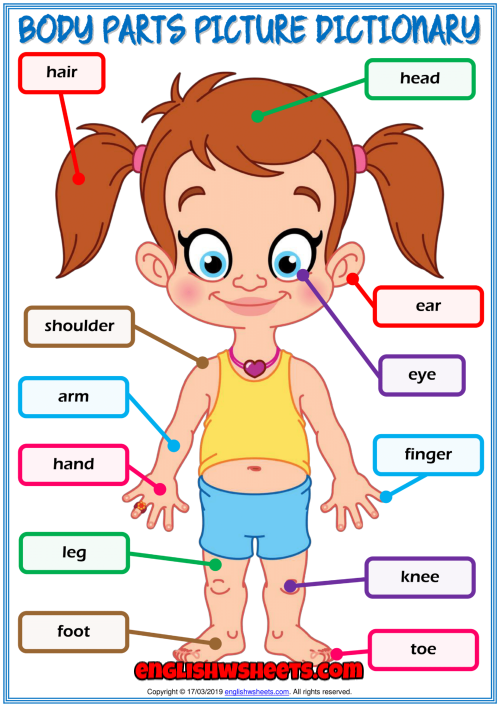 ACTIVITY
IN YOUR NOTEBOOK , DRAW THE BODY PARTS, AND THEN EXPLAIN THE BODY PARTS.
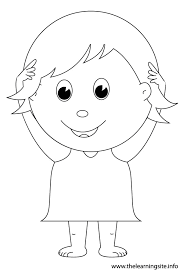 ACTICITY 2
https://wordwall.net/es/resource/15910780/body-parts
SPEAKING1º Básico Clase Nº4PROFESORA: Bárbara Peña
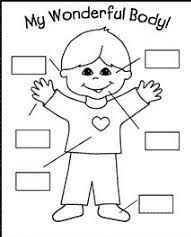 WHAT BODY PARTS , YOU IDENTIFY?
Winter clothing
Objetivo
Aprender vocabulario sobre la ropa de invierno y verano en Inglés.
WINTER CLOTHING
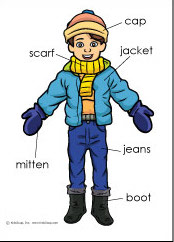 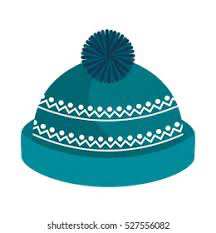 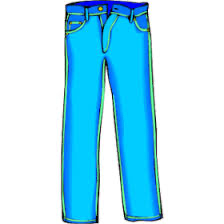 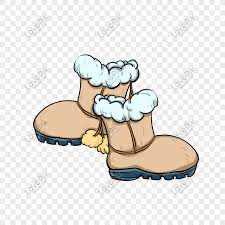 CAP
BOOT
JEANS
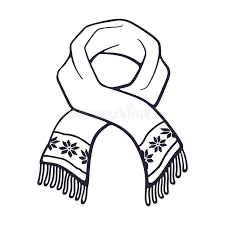 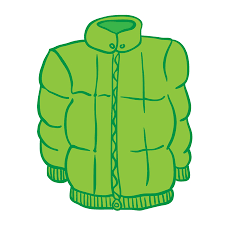 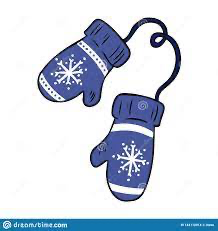 JACKET
SCARF
MITTEN
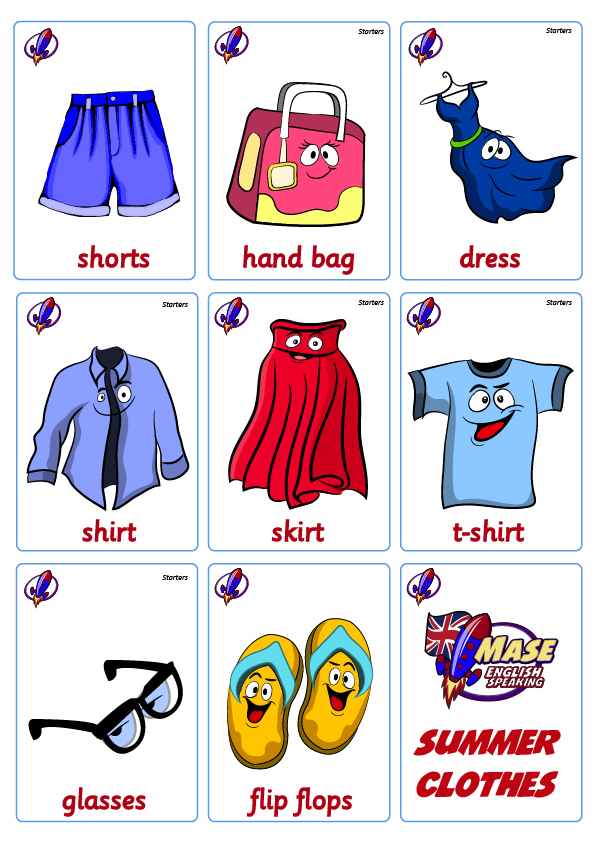 SUMMER CLOTHING
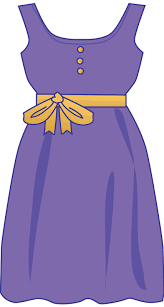 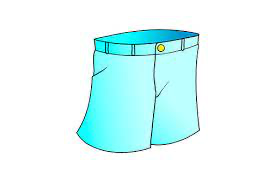 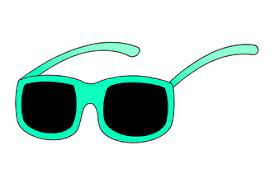 SHORTS
DRESS
GLASSES
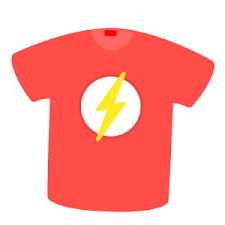 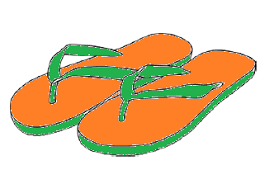 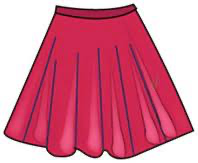 FLIP-FLOPS
SKIRT
T-SHIRT